«Как животные к зиме готовятся»
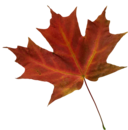 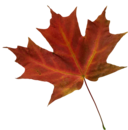 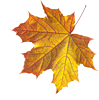 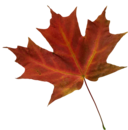 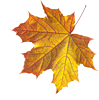 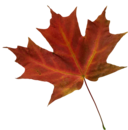 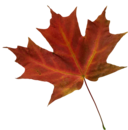 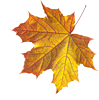 Далеко до холодов,но не для потехия несу к себе в дупло ягоды, орехи.Чтоб зимой холодной мне не быть голодной.
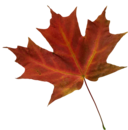 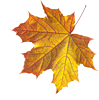 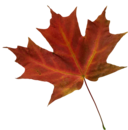 Золотым клубочком сталхитрый ежик колкий.Листья клена нанизална свои иголки.Их несет к себе домой,стелет на кроватку,чтобы долгою зимойспать под елью сладко.
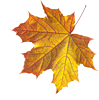 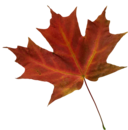 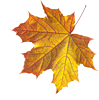 Мишка лапою мохнатой не спеша малину рвёт.Ходит, ищет косолапый сладкий и душистый мёд.Лапу он зимой сосёт. 
Жир от холода спасёт.Спит в берлоге целый день.Выходить на холод лень.
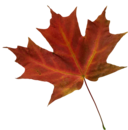 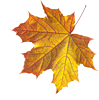 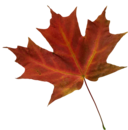 Я мышка-норушка, я в поле живу,где ласковый ветер качает траву.Все лето трудилась без устали я.До края полна кладовая моя!
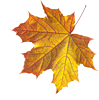 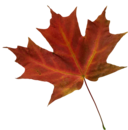 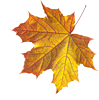 Летом заяц сер, сер.Летом заяц смел, смел.Можно под любым кусточкомсмело спрятаться в лесочке.Ну, а в стужу ледянуюшубку я беру другую.Был я рыжевато-серым,стал белее снега белым!
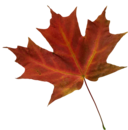 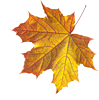 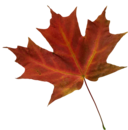 До чего же хорошаэта рыжая лиса!Спать лисичке ни к чему.Можно поискать в лесуили зайца, или мышку,из-под снега хвать малышку!И хитра, и веселаэта рыжая лиса!
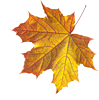 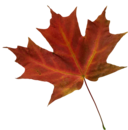 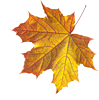 Серый, злой, голодныйходит волк зимой холодной.Соберутся в волчьи стаи,и охотниками станут.Убегай! Остерегайся!На зубок не попадайся!
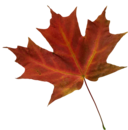 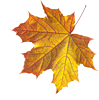 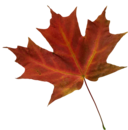 Спасибо за внимание!